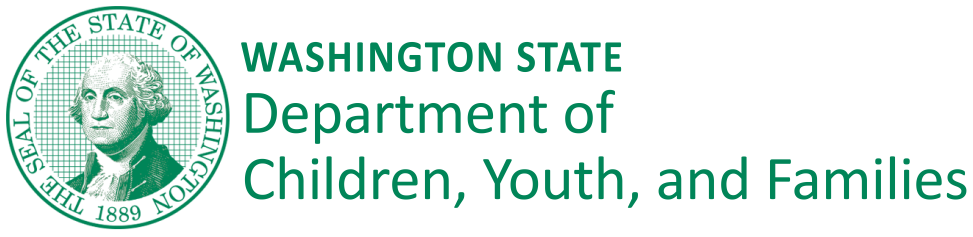 DCYF Visitation Policy
Liza Sterbick, MSW
3.5.19
www.dcyf.wa.gov
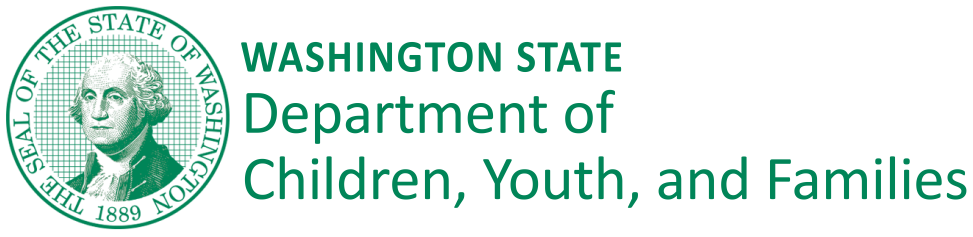 DCYF Visitation Policy Key Elements
First visit occurs within 72 hours but no later than 5 days
Visits must be face to face unless extenuating circumstances exist
Other forms of approved contact include:
Telephone contact
Electronic contact through video chat, Skype, Facetime or email
Location: least restrictive setting
In the child’s community
Age appropriate
At DCYF office only if safety or other support required
Visits presumed unsupervised   
Unless threats/danger to child require constant presence of adult to ensure child safety
All cases require a written visit plan provided to parent and court
www.dcyf.wa.gov
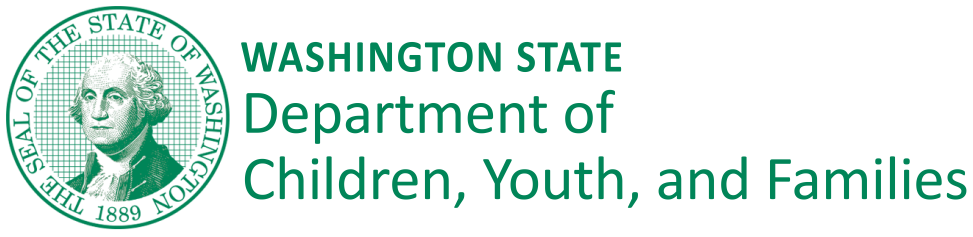 Visit Plan Development
Initial plan developed at first FTDM when placement is being considered or child is in a court-ordered placement 

Review initial plan at shared planning meeting after shelter care and no later than 30 days prior to scheduled fact finding hearing 

Plan developed in consultation with parent, youth (age 14 and older), out-of-home caregiver, CASA/GAL, child’s attorney, Tribal worker or designee, and other supports identified by the parent

If plan calls for supervised or monitored visits, clearly state reason for the level of supervision necessary to keep the child safe 

Visit plans reviewed at all shared planning meetings and monthly supervisory case reviews 

Caseworkers must observe a visit every quarter
www.dcyf.wa.gov
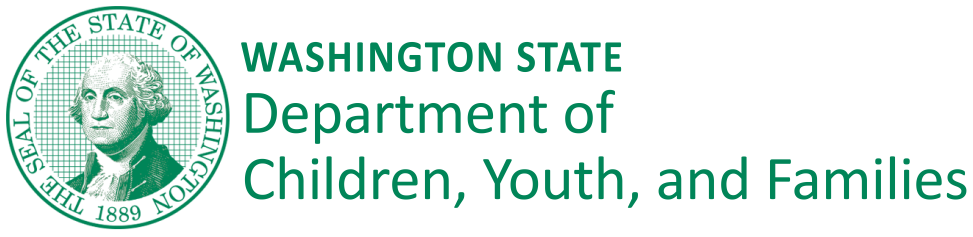 Frequency of Visits
www.dcyf.wa.gov
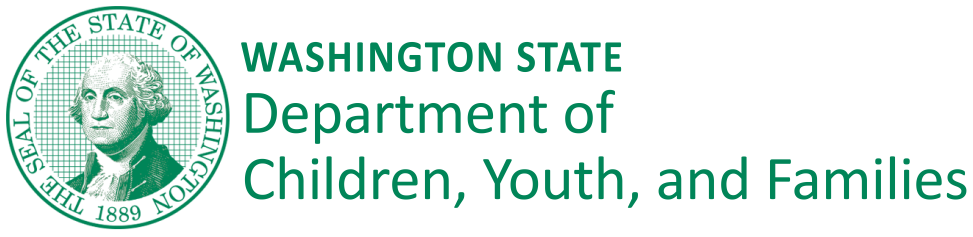 Duration of Visits
www.dcyf.wa.gov
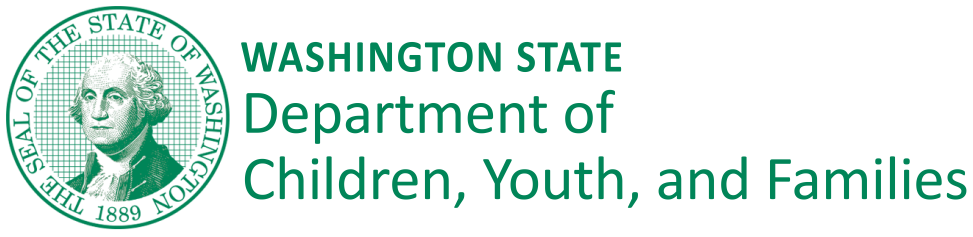 Level of Supervision Decision
The level of supervision is based on:
Risk Factors
Present Danger
Safety Threats
Protective factors demonstrated by the parent
www.dcyf.wa.gov
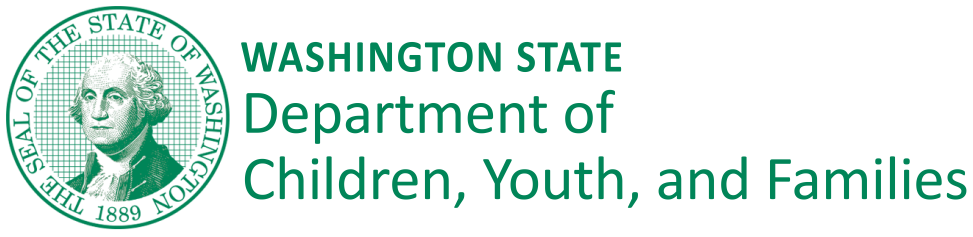 Levels of Supervision
Unsupervised
Parent is primary caregiver
Parent demonstrates willingness and ability to safely care for child for duration of visit
Parent protects the child from safety threats

Monitored
Parent is primary caregiver
Approved adult is on site throughout the visit and conducts periodic checks in which they can observe/intervene 

Supervised
Approved adult to maintain line of sight and sound supervision
www.dcyf.wa.gov
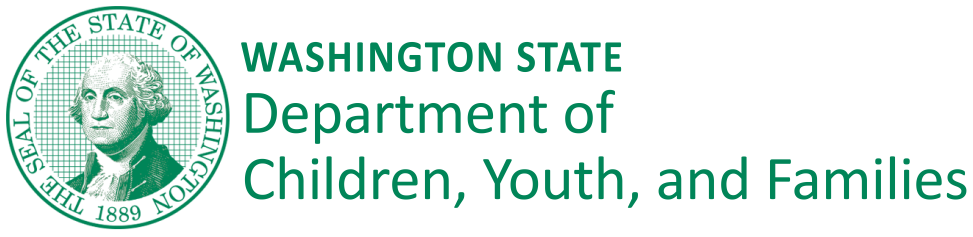 State Level of Supervision
www.dcyf.wa.gov
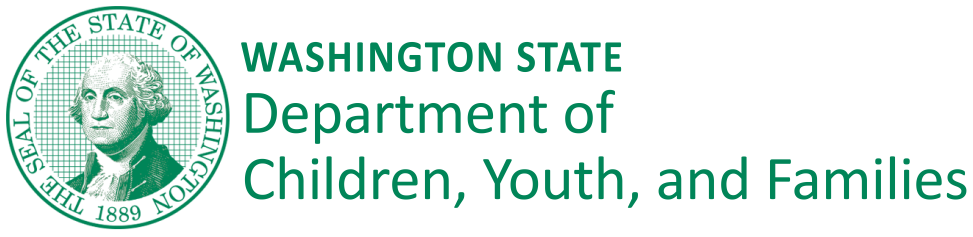 Natural Supports
Utilize parent’s natural supports to act as monitors or supervisors

All adults who will have unsupervised access to children, must complete a background check

Any adult providing transportation for a child must have 
a valid driver’s license and 
drive a registered insured and child restraint equipped vehicle
www.dcyf.wa.gov
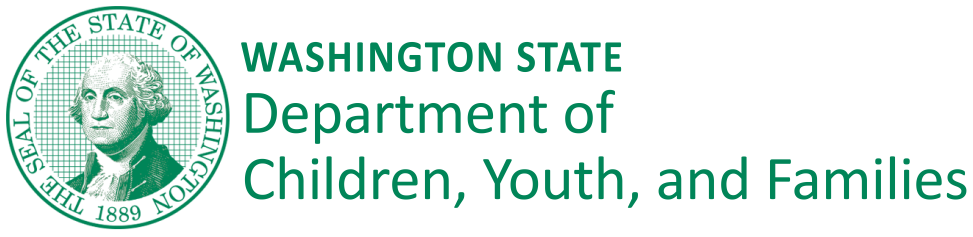 Provider Types—Supervised & Monitored
www.dcyf.wa.gov
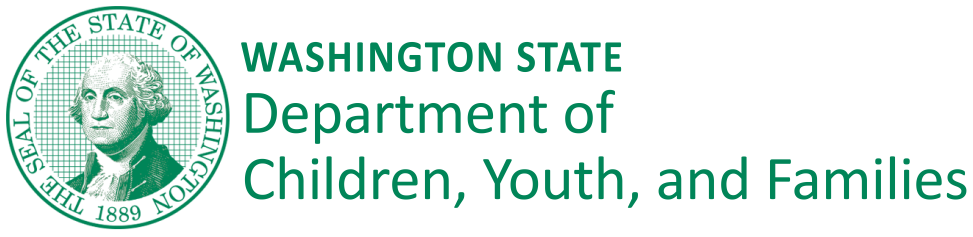 Parent-Child Visits-Key Elements
Visit plans should be reviewed at all shared planning meetings and monthly supervisory case reviews

Review includes:
Why visits cannot be unsupervised
If using a paid provider, why can’t visits be supervised or monitored by a non-contracted provider 
Any continued risk factors or safety threats to the child
www.dcyf.wa.gov
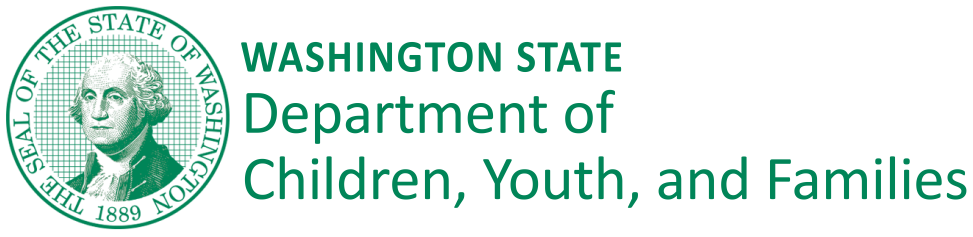 Data Caveats
Unsupervised visits do not require a service referral.  A visit plan is required to issue a service referral so it is likely that unsupervised visits are disproportionally represented in the percentage of cases with no plan.

Visitation plans are entered at the case level.

This data only reflects the visitation plan.  DCYF does not collect individual encounter data (i.e. data related to each visit).  Collecting this kind of data would be significant because each child in out of home care could have multiple visits per week adding up to a lot of data collection. Capturing information related to each visit would mean documenting almost 250,000 visits a year.
www.dcyf.wa.gov
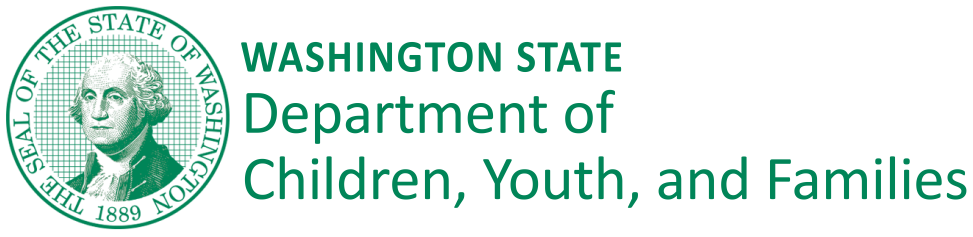 Questions?
www.dcyf.wa.gov